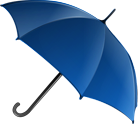 April
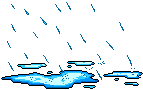